June 2023
IEEE 802 in Social Media
Date: 2023-06-06
Authors:
Slide 1
Tuncer Baykas (Ofinno)
May 2023
IEEE802 Group in Linkedin
It is the main group of IEEE 802.
It had 891 members  

In MAY 2023

Total followers 3964 
Total unique impressions 40000
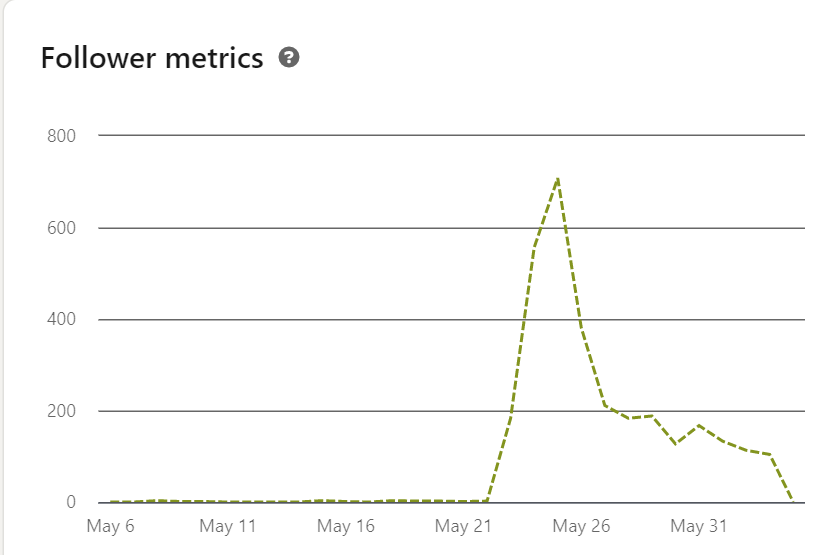 Slide 2
Tuncer Baykas (Ofinno)
May 2023
IEEE802 Group in Linkedin
All thanks to
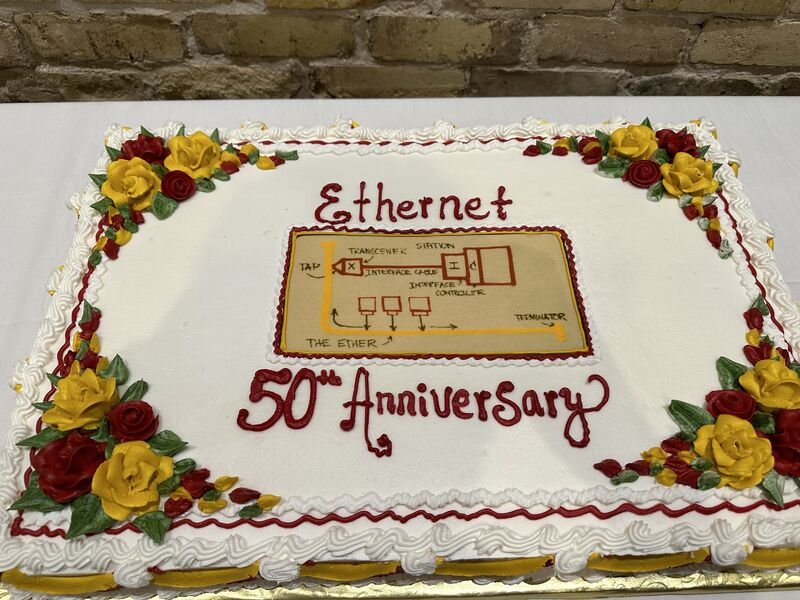 14374 likes, 196 comments, 791 reposts
Slide 3
Tuncer Baykas (Ofinno)
May 2023
What Else is Posted?
Future of IEEE 802.11 Standards #webinar – 21 June | Register Now! –
The Evolution of Wi-Fi Technology and Standards standards.ieee.org
New bands for #IEEE802 communication systems in South Africa. 
The Networking Industry recognizes the juggernaut that is Ethernet 
The July 2023 Plenary meeting
For the Computer Society May 2023 standards webinar,
Slide 4
Tuncer Baykas (Ofinno)
May 2023
What Else is Posted?
Future of IEEE 802.11 Standards #webinar – 21 June | Register Now! –
The Evolution of Wi-Fi Technology and Standards standards.ieee.org
New bands for #IEEE802 communication systems in South Africa. 
The Networking Industry recognizes the juggernaut that is Ethernet 
The July 2023 Plenary meeting
For the Computer Society May 2023 standards webinar,
Slide 5
Tuncer Baykas (Ofinno)
May 2023
What else would I like to post?
Responses to Regulatory Bodies
Pictures from Award Ceremonies
From WG Webpages 
Presentations about IEEE 802 such as 
Introduction to 802.11be , Laurent Cariou to IEEE Comsoc Oregon.
https://www.youtube.com/watch?v=afQzEoJ7zAo
We will also add a note:
"The views expressed in this video are the personal views of the presenter, and are not the formal position, explanation, or interpretation of IEEE, IEEE SA, the LAN/MAN Standards Committee, or the IEEE 802.11 Working Group.”
Slide 6
Tuncer Baykas (Ofinno)